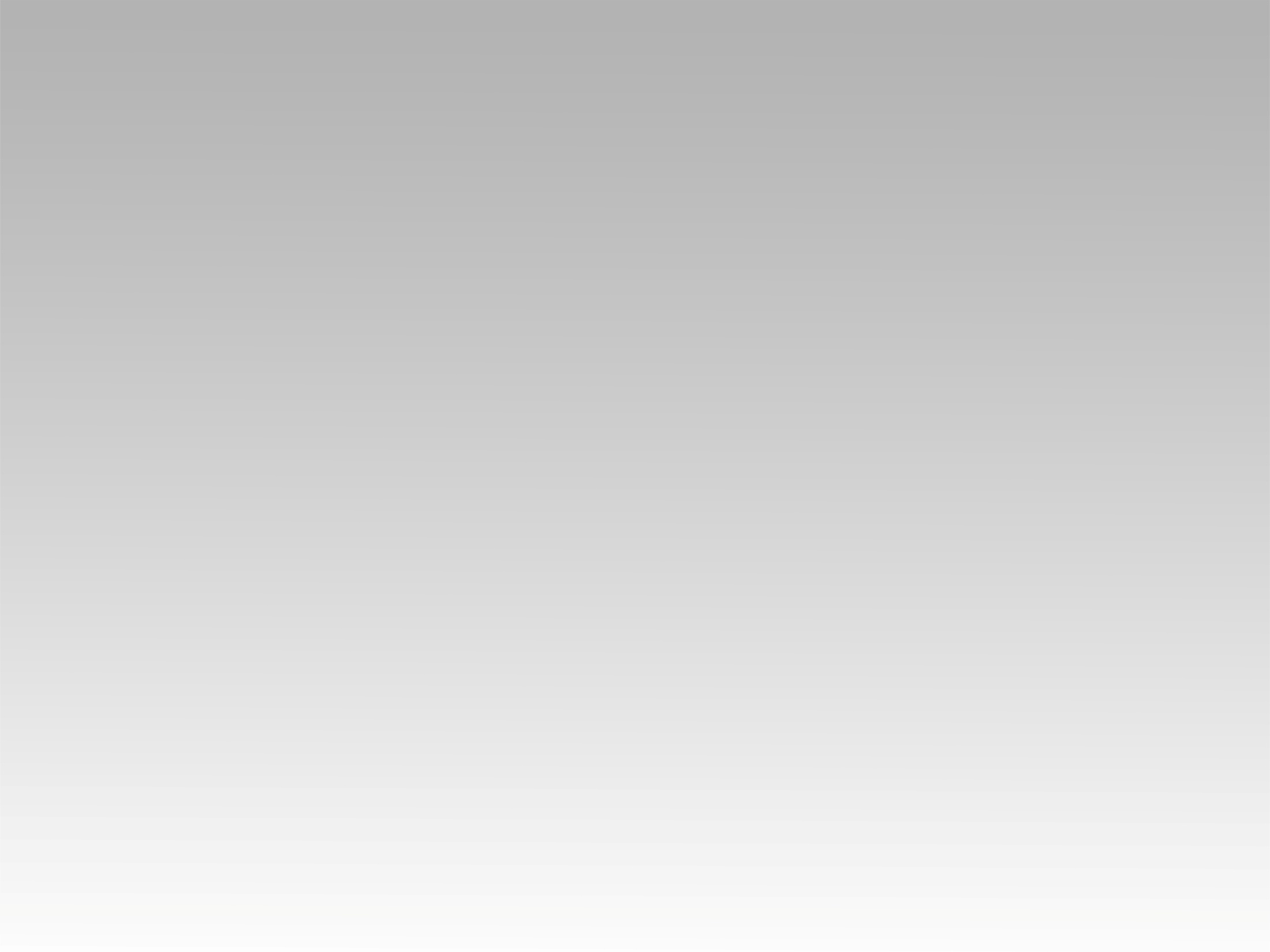 تـرنيــمة
دم يسوع غالي وثمين
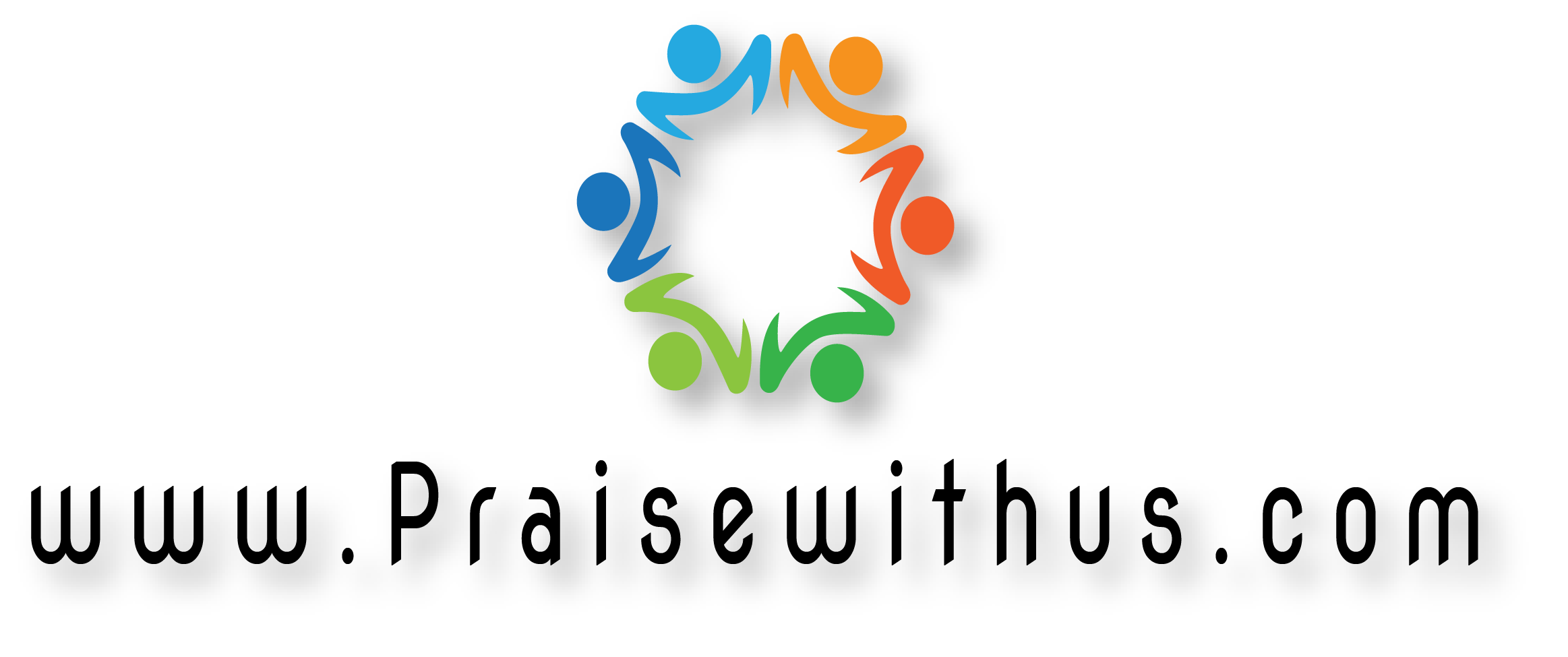 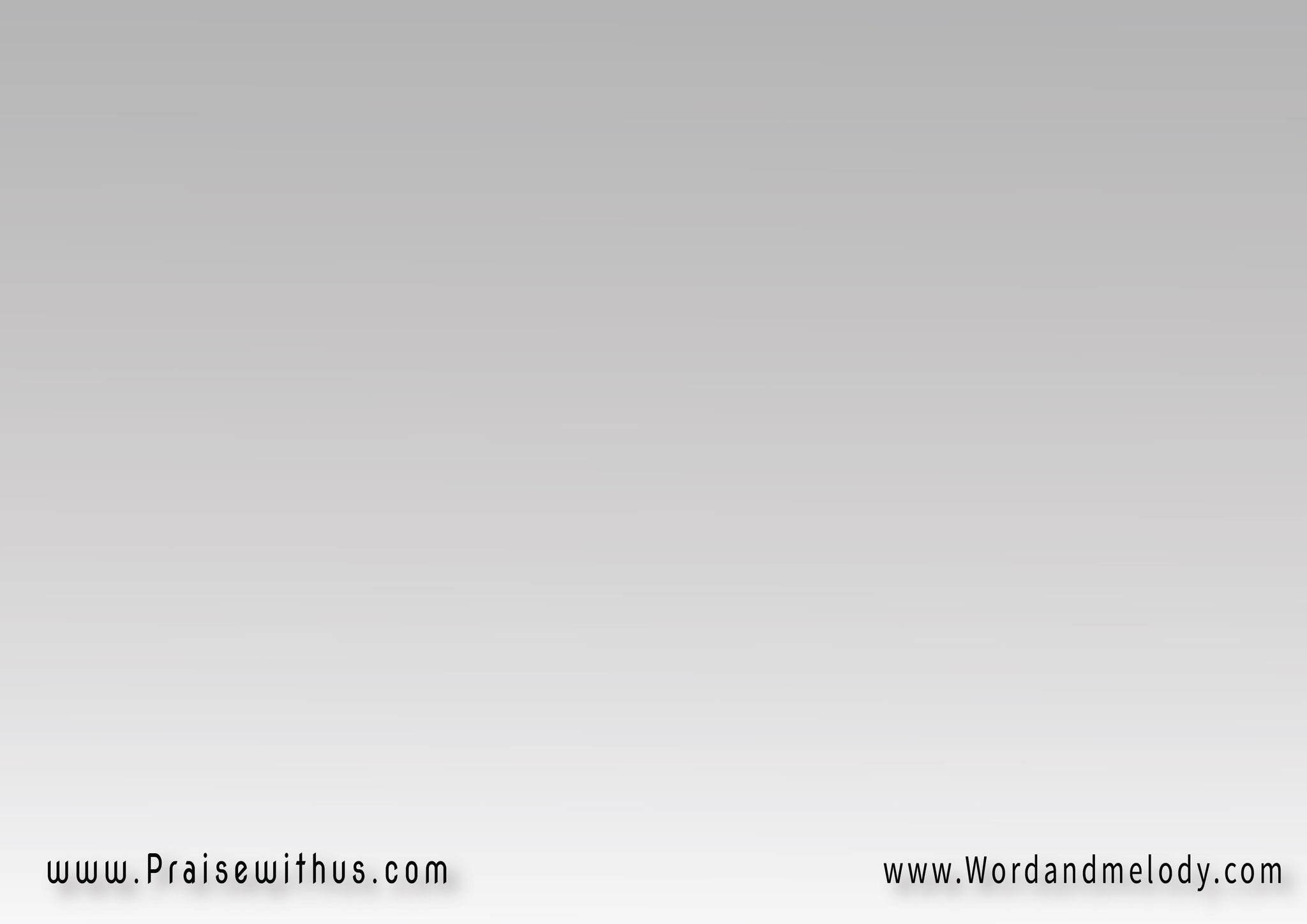 ق:(دَم يَسُــوع غَالي وثمِيندَم بيشفَــــع في المَلاييندَم بيشفـي جُرُوح وأنيندَم بتشــــهَد عَـنُّه سنين)2

(dam yasou ghali we thameendam be yeshfaa fel malayendam be yeshfi joroh we aneendam be teshhad aanno seneen)2

The blood of Jesus is precious; it heals millions,
 heals wounds and pains. Years testify for it.
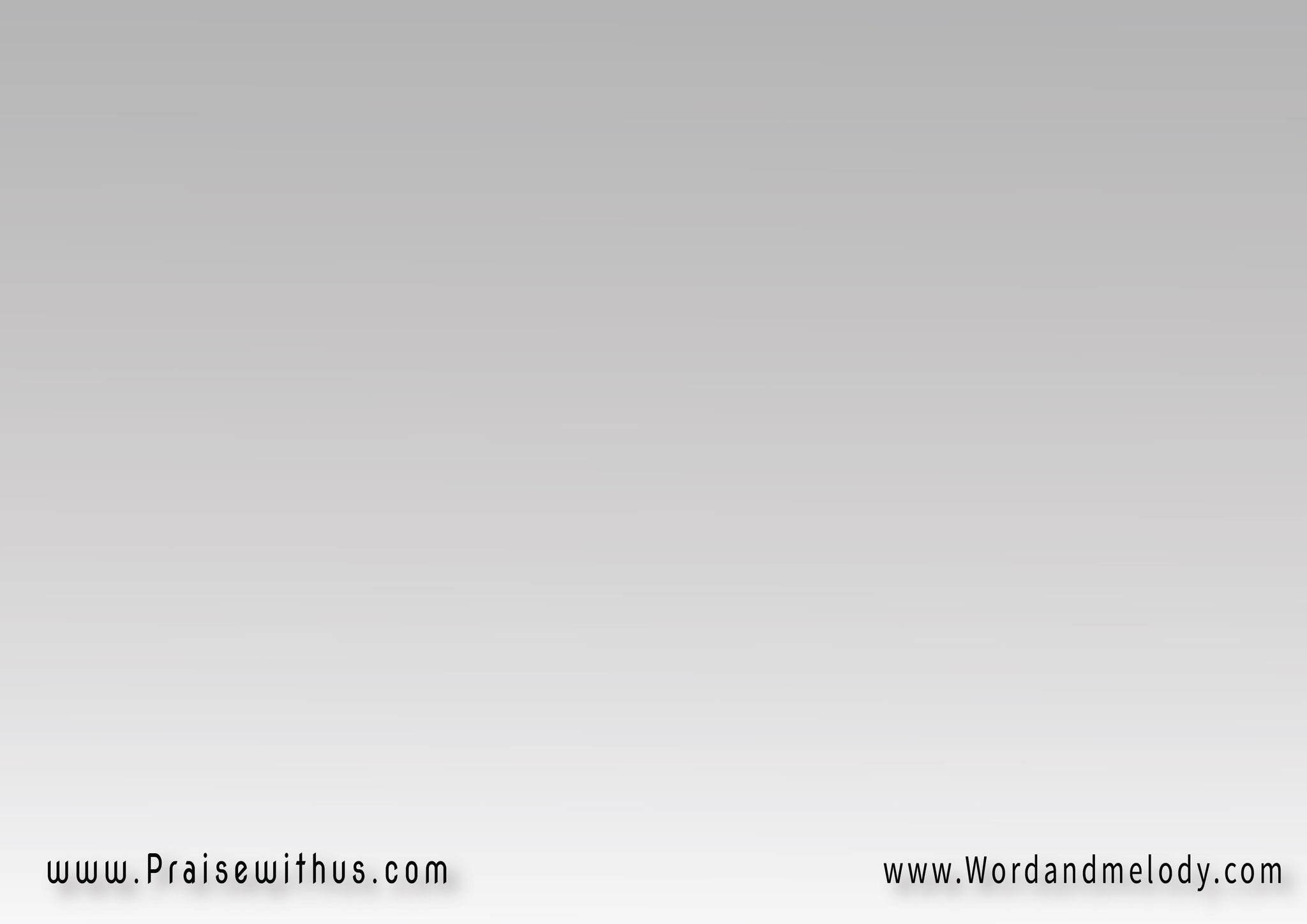 1-
دَم بيعلِن اِنتِصَارات وبيسْحَق راس الحَيَّاتدَم بتعلا لُه الهُتافــــات وأغاني بصُنوج وآلات
dam be yealen enteSarat web yeshaq ras el hayyatdam be tealalo el hotafat we aghani be Sonoj we alat




The blood declares victories and crushes the
 head of the serpent. The Lord’s praises increase
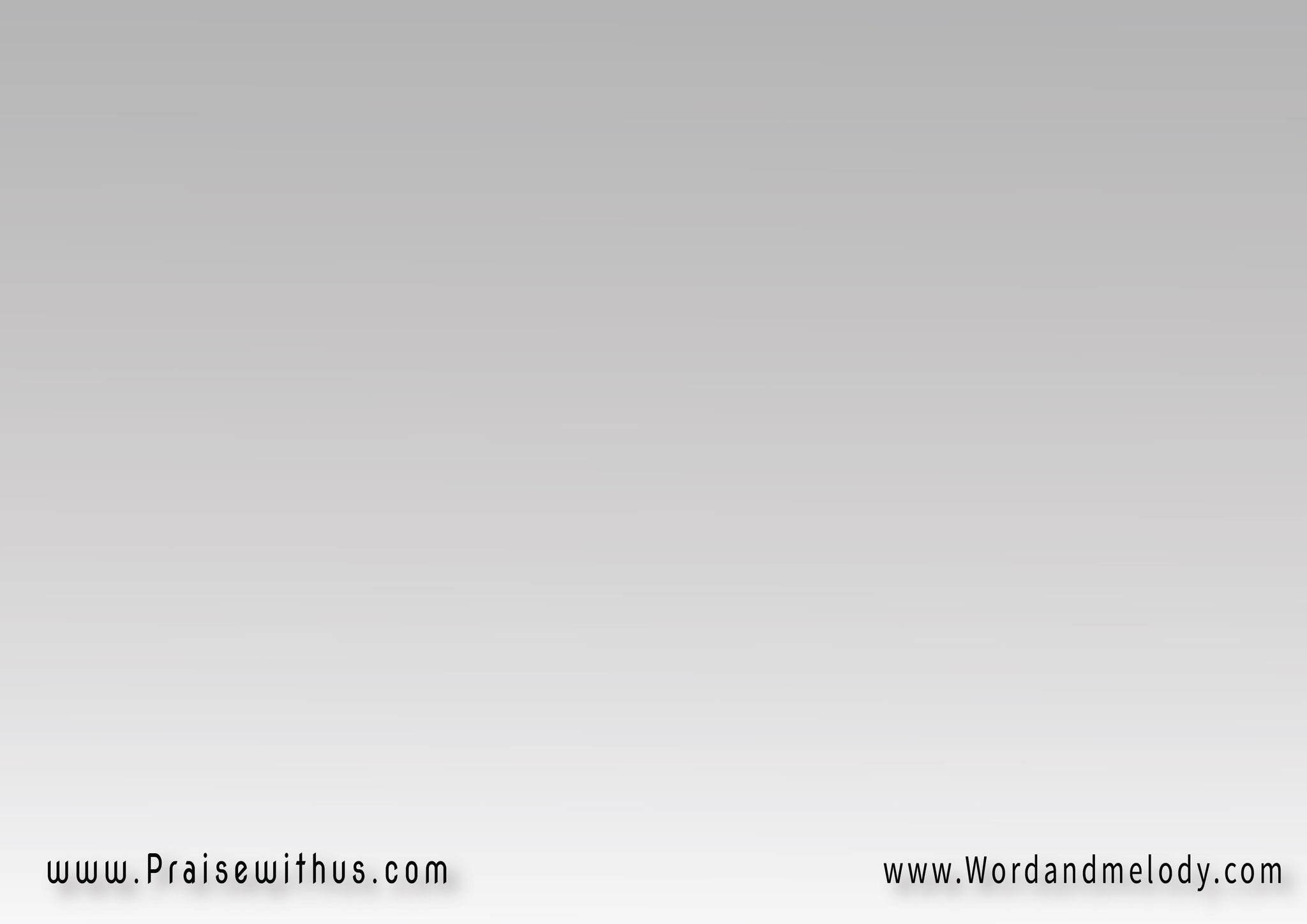 ق:(دَم يَسُــوع غَالي وثمِيندَم بيشفَــــع في المَلاييندَم بيشفـي جُرُوح وأنيندَم بتشــــهَد عَـنُّه سنين)2

(dam yasou ghali we thameendam be yeshfaa fel malayendam be yeshfi joroh we aneendam be teshhad aanno seneen)2

The blood of Jesus is precious; it heals millions,
 heals wounds and pains. Years testify for it.
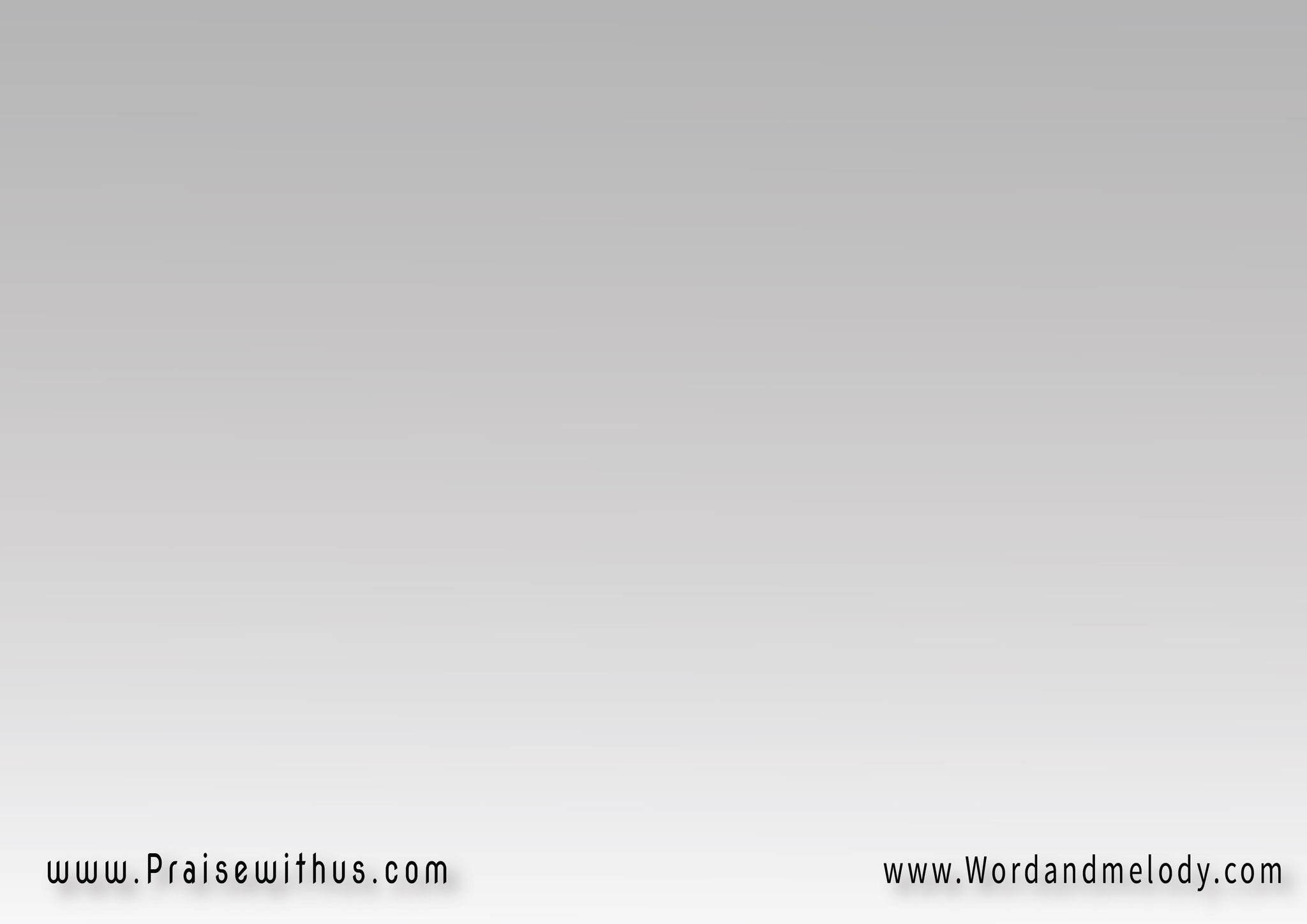 2-
دا بدَمَّك نِرْفَـع أعْلام مَجدَك يعْـلى في كُلِّ مَكاننُعلِن إنَّك رَب سَـــلام نُعْلِن مُلك فادي الإنسان
dab dammak nerfaa aalam majdak yeala fi kolli makannoalen ennak rab salam noalen molk fadi el ansan



With your blood we raise banners, Your glory will rise everywhere. We declare You are the Lord of peace, we declare You man’s Savior.
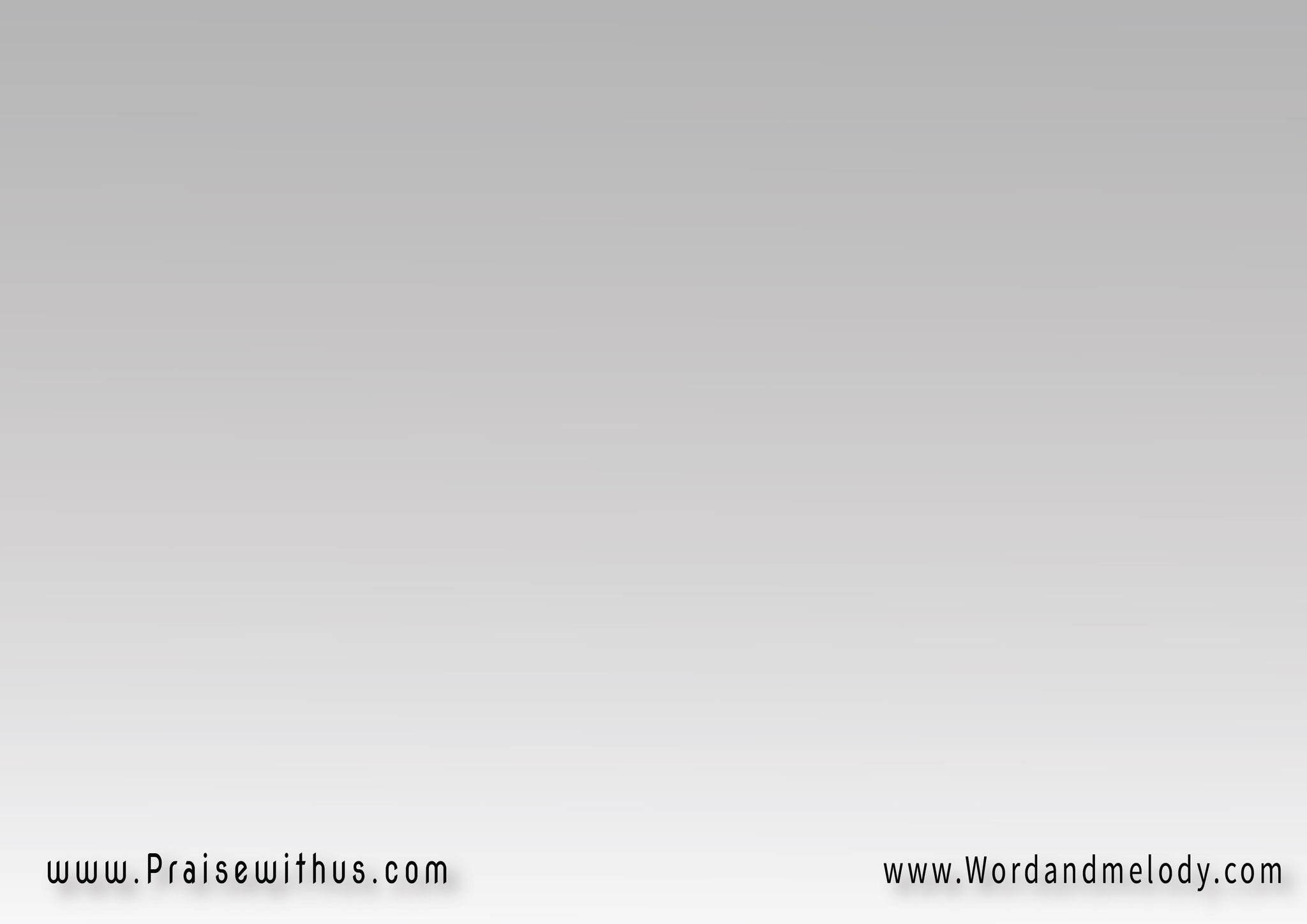 ق:(دَم يَسُــوع غَالي وثمِيندَم بيشفَــــع في المَلاييندَم بيشفـي جُرُوح وأنيندَم بتشــــهَد عَـنُّه سنين)2

(dam yasou ghali we thameendam be yeshfaa fel malayendam be yeshfi joroh we aneendam be teshhad aanno seneen)2

The blood of Jesus is precious; it heals millions,
 heals wounds and pains. Years testify for it.
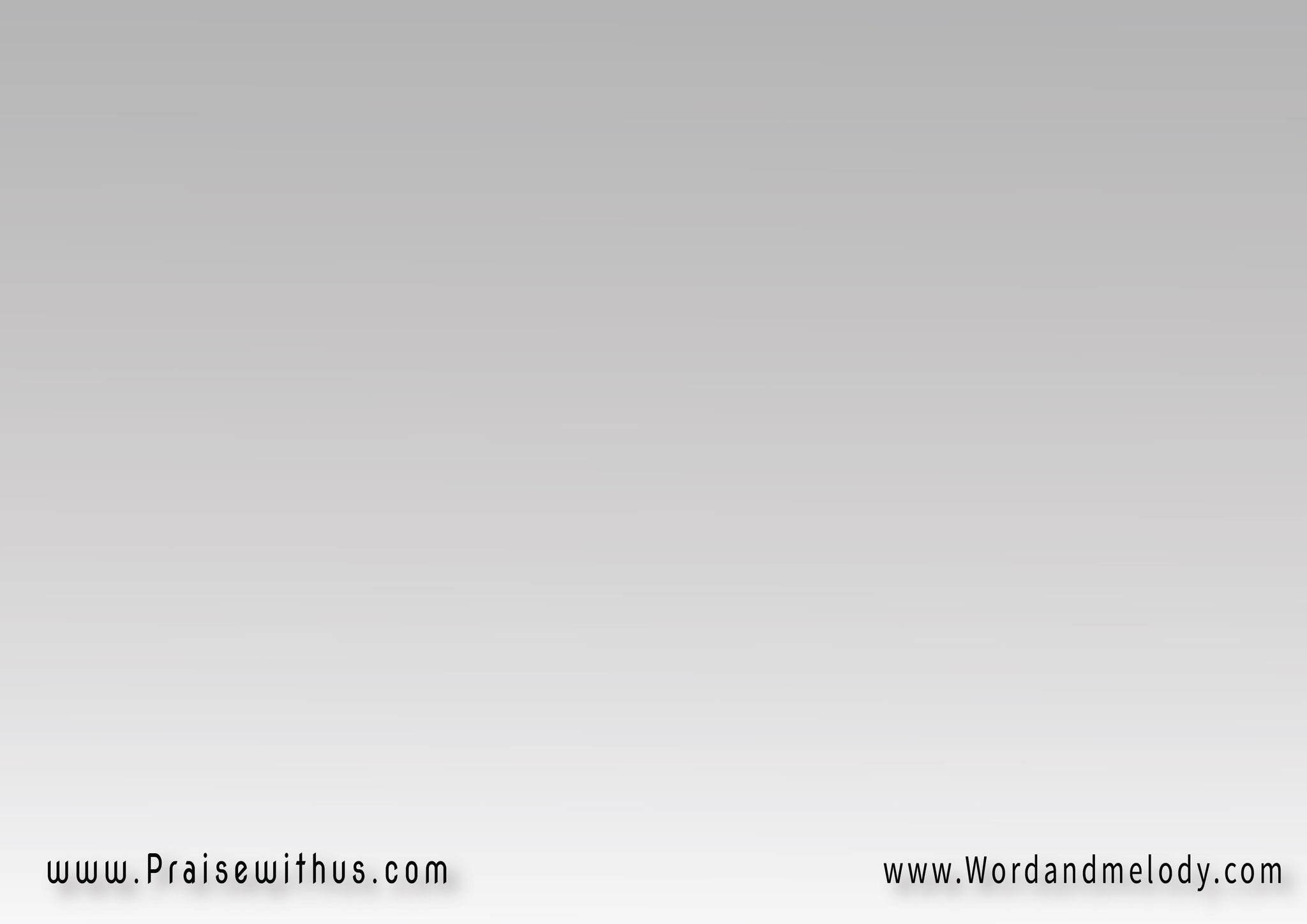 3-
نِرْفع اِسمَك ونُعَلِّيك كُل حَياتنا صَارِت ليكوعدَك لينا وَعْـد أكيد ساكِن فينا يا أغلى مَليك
nerfaa esmak wa noaalleek kol hayatna Sarit leekwaadak lina waad akeed saken fina ya aghla maleek



  We lift Your name on high, our lives have become Yours. Your promise to us is sure, You dwell in us our precious King.
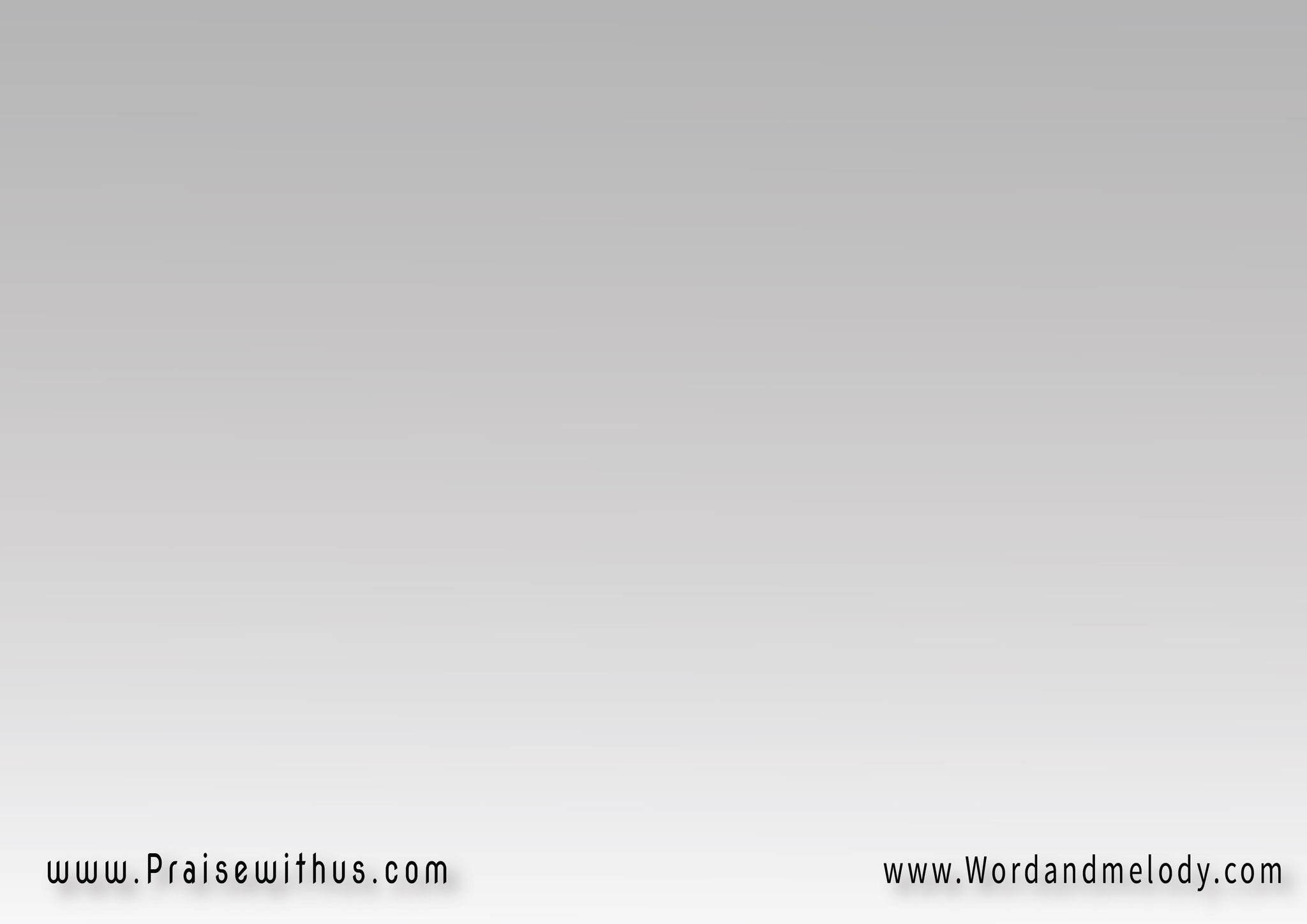 ق:(دَم يَسُــوع غَالي وثمِيندَم بيشفَــــع في المَلاييندَم بيشفـي جُرُوح وأنيندَم بتشــــهَد عَـنُّه سنين)2

(dam yasou ghali we thameendam be yeshfaa fel malayendam be yeshfi joroh we aneendam be teshhad aanno seneen)2

The blood of Jesus is precious; it heals millions,
 heals wounds and pains. Years testify for it.
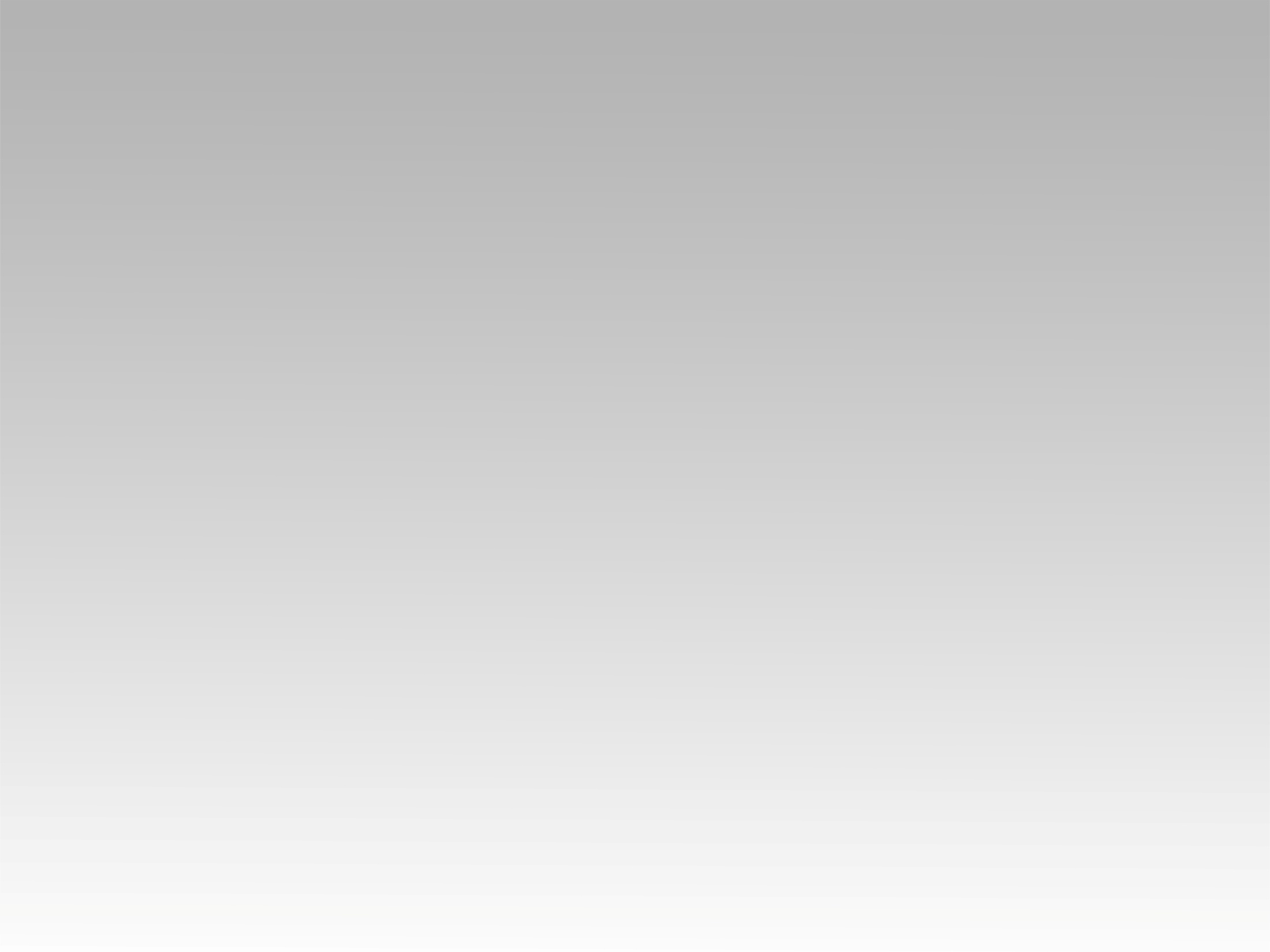 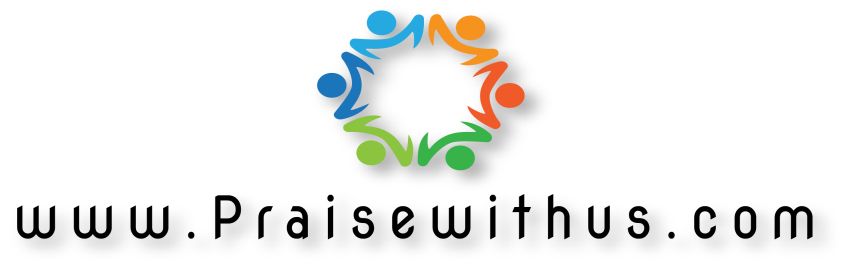